Community Pharmacy Pre-Opening Inspection: Digital Evidence
Tips to Avoid Delays
Ensure that you have read and understand the requirement(s) for each item in the Pharmacy Pre-opening Inspection Report before producing digital evidence. 
The digital evidence for each item must:
Demonstrate that the item meets the legislative requirements. A summary of all physical items required to be shown in digital evidence can be found in Appendix B of the Pharmacy Licensure Guide, 
Provide sufficient context for the College to determine whether the requirements are met. Use the guidelines in Appendix B when producing digital evidence, and
Be recently produced at the site and must not be the same digital evidence that was previously submitted for the same location or another location. If there are photos that cannot be taken at the site, please advise.
You may submit digital evidence in the form of pictures and video. When submitting digital evidence ensure the email does not exceed 25mb in size. You may also upload your digital evidence to a cloud service and share the link via email.
Which Sections Should I Complete?
If you are applying for a New Pharmacy licence or Change of Location:
Complete the entire report and submit supporting digital evidence for each item in the report.  

If you are applying for a Change of Layout:
Complete up to the end of the Security section only. Do not complete the entire report.

You must complete the Sterile Compounding section if your pharmacy compounds sterile preparation regardless of type of application.

Please note you may add additional slides, text or objects (arrows, boxes) as needed to demonstrate the pharmacy meets the requirements.
1a. External view of the pharmacy (street view including the external signage)
Photo(s) of signage (close up) 
Proof is acceptable if signage is not installed
Photo(s) of signage (from a distance)
Provide context as to where the sign is posted
1b. Hours of operation sign
Photo(s) of signage (close up) 
Photo must be clear and confirm hours of operation
Photo(s) of signage (from a distance)
Provide context as to where the sign is posted
1c. Professional Products Area for Schedule 3 drugs
Photo(s) showing where Schedule 3 drugs are stored
Photo(s) from another angle
1d. Lock-and-leave barriers (if the premise is open for business while the pharmacy is closed) or N/A
Photo(s) of how Schedule 3 drugs are stored when pharmacy is closed
Photo(s) of lock-and-leave barriers
1e. Signage at 25 feet from dispensary or N/A
Photo(s) of signage, taken facing away from the dispensary
Photo(s) of signage, taken facing toward the dispensary
1f. “Medication Information” sign or N/A
Photo(s) of signage (from a distance)
Show where the sign is displayed
Photo(s) of signage (close up)
1g. Separate injection room for iOAT or N/A
Photo(s) showing where injection room is located
Photo must provide context
Photo(s) of all required items
Provide context of items in the room
Photo(s) must be clear and any labels or detailed information must be easy to read
2a. Dispensary area
Photo(s) from left side of dispensary
Photo(s) from right side of dispensary
2a. Dispensary area (continued)
Photo(s) from back of dispensary
Photo(s) from front of dispensary
2b. Gate(s)/door(s) at the entrance(s) into the dispensary
Photo(s) of gate/door taken from outside the dispensary
Photo must provide context of where door/gate is located
Photo(s) of gate/door taken from inside the dispensary
Photo must provide context of where door/gate is located
2c. Placeholder for College licence
Photo(s) of placeholder (close up)
Photo(s) showing where the College licence will be placed
Ensure photo provides context of where the licence is located
2d. Professional Service Area for Schedule 2 drugs
Photo(s) showing where exempted codeine products are stored
Photo(s) showing where Schedule 2 drugs are stored
Photo must provide context of where the drugs are located within the dispensary
2e. Patient consultation area – semi-private area
Photo(s) of area from within the dispensary
Photo(s) of area taken from outside of the dispensary
Show where area is located and how privacy is ensured
2e. Patient consultation area – private consultation room (if applicable)
Photo(s) of the inside of the consultation room
Photo(s) 5-10 feet from entrance to consultation room
Photo must provide context of where the room is located
2f. Dispensing counter(s) and service counter(s)
Photo(s) of dispensing counter(s)
Photo(s) of dispensing counter(s) taken at a 45-degree angle
Photo must provide context of where the counter is located
2f. Dispensing counter(s) and service counter(s) (continued)
Photo(s) of drop-off counter
Photo(s) of the pick-up counter
2g. Computer terminals for prescription processing
Photo(s) of computer terminal for prescription processing
Photos from sections 2a and 2f may be reused
2h. Shelving
Photo(s) of where Schedule 1 drugs are stored
Photo must provide context of where the drugs are located within the dispensary
2i. Double stainless steel sink
Photo(s) of sink from 5-10 feet away
Photo must provide context
3a. Locked metal safe or safe declaration
Photo(s) of the safe
Photo must provide context of where the safe is located
3b. Security camera system and surveillance signage
Photo(s) of monitor displaying the security camera footage
Photo must show what other information can be seen on the monitor
Photo(s) showing location of all security cameras 
Photo(s) may include more than 1 security camera
3b. Security camera system and surveillance signage (continued)
Photo(s) of surveillance signage (from a distance)
Show where the signage is displayed
Photo(s) of surveillance signage (close up)
Photo must be clear and any detailed information must be easy to read
3c. Motion sensors
Photo(s) showing where each motion sensor is located 
Photo(s) may include more than 1 motion sensor
3d. Monitored alarm or N/A
Photo(s) of alarm panel used to arm/disarm the dispensary alarm
Photo must provide context of where the panel is located
3e. Physical barriers or N/A
Photo(s) of physical barrier(s) used to secure drugs & personal health information 
Take photo with the barrier closed
3f. Locked area for sharps containers (for iOAT) or N/A
Photo(s) of locked area for sharps containers
Photo must provide context of where area is located
4a. Equipment – general
Photo(s) of telephone and fax machine
Photo must provide context of where items are located
Photo(s) of equipment
Equipment may be together or in separate photos
4a. Equipment – general (continued)
Photo(s) of equipment
Equipment may be together or in separate photos
Photo(s) of equipment
Equipment may be together or in separate photos
4b. Equipment - electronic recordkeeping or N/A
Photo(s) of scanned copy displayed on computer monitor
Scanned copies must show coloured markings (e.g. red pen, leaflet)
Photo(s) of device used for inputting/creating coloured electronic records (e.g. scanner)
Photo must provide context of where the scanner is located
4b. Equipment - electronic recordkeeping or N/A (continued)
Photo(s) of backed up record storage area
Ex. If using a server room in the pharmacy, take photos to show where the room located and show how the area is resistant to environmental perils and secure
Description of how records are backed up
Ex. If backed up storage area is not in the pharmacy, state where this area is located and explain how the area is resistant to environmental perils and secure
4c. Prescription filing supplies (e.g. folders/binders)
Photo(s) of prescription filing supplies
4d. Equipment – cold chain
Photo(s) of the inside of the refrigerator
A standard “bar” fridge (combination fridge/freezer with one exterior door) is not acceptable as it does not maintain even temperatures
Photo(s) of refrigerator taken from a distance 
Photo must provide context showing where the fridge is within the dispensary
4d. Equipment – cold chain (continued)
Photo(s) of digital thermometer/temperature monitor
Photo(s) of temperature log
4e. Equipment – methadone or N/A
Photo(s) of calibrated device labelled with auxiliary labels “Methadone Only” and “POISON”
Photo(s) of containers for daily dose
Equipment may be together or in separate photos
4e. Equipment – methadone or N/A (continued)
Photo(s) of patient/prescription specific log
4f. Equipment and supplies - iOAT or N/A
Photo(s) of equipment
Equipment may be together or in separate photos
Photo(s) of equipment
Equipment may be together or in separate photos
4g. References – CPBC
Photo(s) of pharmacy legislation
Can be a hard copy or proof of electronic access
4g. References – CPBC (continued)
Photo of CPBC Professional Practice Policies
Photo of ReadLinks
4h. References - general
If providing physical copies, ensure references are within the acceptable version 
If providing proof of access to digital references, provide proof of subscription option or screenshots showing which references you have access to
4h. References - general (continued)
If providing physical copies, ensure references are within the acceptable version 
If providing proof of access to digital references, provide proof of subscription option or screenshots showing which references you have access to
4i. References - if applicable or N/A
Can be a hard copy or proof of electronic access
5a. Prescription hardcopy
Photo(s) of the label/paper attached to the original prescription, which contains prescription information generated after transmitting to PharmaNet, or
Photo(s) or screenshot of electronic hardcopy produced by the pharmacy system (if records are stored electronically)
6a. Shredder or contract with a document destruction company
Photo(s) of shredding equipment from a distance
Photo must provide context of where the equipment is located
Photo(s) of where personal health information is stored before it is destroyed (e.g. a “PHI” bin)
Photo must provide context of where the bin is located
6a. Shredder or contract with a document destruction company (continued)
Photo(s) of contract with the document destruction company or email pdf document separately (if applicable)
6b. Offsite storage contract or N/A
Photo(s) of contract with document storage company or email pdf document separately
7a. Drug receiving area
Photo(s) of where drug orders are delivered 
Photo must provide context as to where the drugs are received
7b. Storage area for non-usable and expired drugs
Photo(s) of where non-usable and expired drugs will be stored, taken from a distance
8a. Prescription product label
1. Single-entity brand name product (e.g. only one active ingredient)
Photo(s) of what information is included on the label of the single entity product  
You may run a dummy prescription
Must be generated on site at the pharmacy
8a. Prescription product label
2. Multiple-entity brand name product (e.g. more than one active ingredient)
Photo(s) of what information is included on the label of the multiple entity product
You may run a dummy prescription
Must be generated on site at the pharmacy
8b. Filling supplies (e.g. vials and bottles including caps)
Photo(s) of filling supplies
9a. Staff identification (e.g. name tag/badge)
Photo(s) showing what information is included for each type of staff personnel (pharmacist, pharmacy technician, pharmacy assistant)
Submit 1 photo per name tag, 1 photo for each type of staff personnel, or all name tags in 1 photo
9b. Policy and Procedure Manual – all pages (or email PDF separately)
Photo(s) showing what written policies and procedures are in place for the specified topics (see chart on left)
Submit at least 1 photo for each topic (photo of cover page not acceptable) or
Email the pdf of the full manual separately
C1a. Anteroom (non-hazardous only): functional parameters or N/A
Provide photo(s) of the anteroom for non-hazardous sterile compounding and email a pdf copy of the testing and certification report(s) to show that the room meets the functional parameters required.
C1a. Anteroom (hazardous only): functional parameters or N/A
Provide photo(s) of the anteroom for hazardous sterile compounding and email a pdf copy of the testing and certification report(s) to show that the room meets the functional parameters required.
C1a. Anteroom (shared): functional parameters or N/A
Provide photo(s) of the shared anteroom for non-hazardous and hazardous sterile compounding and email a pdf copy of the testing and certification report(s) to show that the room meets the functional parameters required.
C1b. Room temperature control/monitoring device
Photo(s) of room temperature control and/or monitoring device
Photo must provide context showing where it is located
C1c. Demarcation line
Photo(s) of each demarcation line taken from a distance 
Photo must provide context showing where each demarcation line is located
C2a. Anteroom equipment & supplies: gowning & garbing
Photo(s) of equipment and supplies
May be taken together or in separate photos
C2b. Anteroom equipment & supplies: hand hygiene/cleansing
Photo(s) of equipment and supplies
May be taken together or in separate photos
C2b. Anteroom equipment & supplies: cleaning
Photo(s) of equipment and supplies
May be taken together or in separate photos
C2d. Anteroom equipment & supplies: cold chain
Photo(s) of refrigerator (and freezer) taken from a distance 
Photo must provide context showing where the fridge is located in the anteroom
Photo(s) of the inside of the refrigerator
A standard “bar” fridge (combination fridge/freezer with one exterior door) is not acceptable as it does not maintain even temperatures
C2d. Anteroom equipment & supplies: cold chain (continued)
Photo(s) of digital thermometer and temperature log, OR continuous temperature recorder
C2e. Anteroom equipment & supplies: transferring products
Photo(s) of equipment and supplies
May be taken together or in separate photos
C3a. Clean room (non-hazardous only): functional parameters or N/A
Provide photo(s) of the clean room for non-hazardous sterile compounding and email a pdf copy of the testing and certification report(s) to show that the room meets the functional parameters required.
C3b. Clean room (hazardous only): functional parameters or N/A
Provide photo(s) of the clean room for hazardous sterile compounding and email a pdf copy of the testing and certification report(s) to show that the room meets the functional parameters required.
C3c. Clean room PEC (non-hazardous): LAFW and/or CAI or N/A
Provide photo(s) of each page of the testing and certification report(s) or email pdf copy
Photo(s) of each PEC taken from a distance 
Photo must provide context showing where the PEC is located in the clean room
C3d. Clean room PEC (hazardous): Class II or III BSC, and/or CACI or N/A
Provide photo(s) of each page of the testing and certification report(s) or email pdf copy
Photo(s) of each PEC taken from a distance 
Photo must provide context showing where the PEC is located in the clean room
C3e. Clean room: cold chain equipment or N/A
Photo(s) of refrigerator (and freezer) taken from a distance 
Photo must provide context showing where the fridge is located in the clean room
Photo(s) of the inside of the refrigerator
A standard “bar” fridge (combination fridge/freezer with one exterior door) is not acceptable as it does not maintain even temperatures
C3e. Clean room: cold chain equipment (continued) or N/A
Photo(s) of digital thermometer and temperature log, OR continuous temperature recorder
C4a. Segregated area PEC (non-hazardous): LAFW and/or CAI or N/A
Provide photo(s) of each page of the testing and certification report(s) or email pdf copy
Photo(s) of each PEC taken from a distance 
Photo must provide context showing where the PEC is located in the segregated area
C4b. Segregated area PEC (Hazardous): Class II or III BSC, and/or CACI or N/A
Provide photo(s) of each page of the testing and certification report(s) or email pdf copy
Photo(s) of each PEC taken from a distance 
Photo must provide context showing where the PEC is located in the segregated area
C4c. Storage area for hazardous drugs (dedicated room and/or clean room) or N/A
If dedicated room – provide photo(s) of each page of the testing and certification report(s) or email pdf copy
Photo must provide context showing where the area is within a dedicated room and/or clean room.
C4d. Storage area for cleaning equipment and supplies
Photo(s) of cabinet for storing equipment, refills, and cleaning products used for cleaning and disinfecting
Photo must provide context showing where the cabinet is located
C4e. Storage area: cold chain equipment or N/A
Photo(s) of refrigerator (and freezer) taken from a distance 
Photo must provide context showing where the fridge is within the dispensary
Photo(s) of the inside of the refrigerator
A standard “bar” fridge (combination fridge/freezer with one exterior door) is not acceptable as it does not maintain even temperatures
C4e. Storage area: cold chain equipment (continued) or N/A
Photo(s) of digital thermometer and temperature log, OR continuous temperature recorder
C4f. Incubator or report from certified external laboratory
Photo(s) of incubator on-site, or each page of the lab report or email pdf copy of report
C4g. Signage
Photo(s) of signage (from a distance)
Provide context as to where the sign is posted
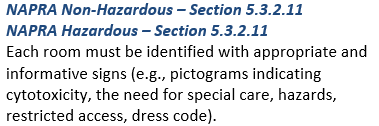 C5a. Hazardous sterile compounding – additional supplies: PPE
Photo(s) of equipment and supplies
May be taken together or in separate photos
C5b. Hazardous sterile compounding – additional supplies: spill kit including chemical cartridge respirator with pre-filter
Photo(s) of equipment and supplies
May be taken together or in separate photos
C5c. Hazardous sterile compounding – additional supplies: cytotoxic waste container
Photo(s) of equipment and supplies
May be taken together or in separate photos
C5d. Hazardous sterile compounding – additional supplies: Surface decontamination and deactivation agents
Photo(s) of equipment and supplies
May be taken together or in separate photos
C6a. Compounded product label
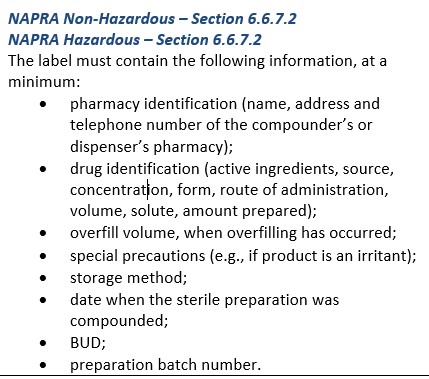 Photo(s) of what information is included on the label 
You may run a dummy prescription
Must be generated on site at the pharmacy
C6b. Compounded sterile preparation log
Individual or N/A
Batch or N/A
Photo(s) of template(s) or email pdf copy of template(s)
C6b. Policies and procedures for compounding
Non-Hazardous Sterile or N/A
Hazardous Sterile or N/A
Photo(s) of checklist in Appendix 1 of NAPRA documents (Non-Hazardous and/or Hazardous), or email pdf copy